La ricombinazione avviene durante
la meiosi quando il crossing-over separa
i geni associati
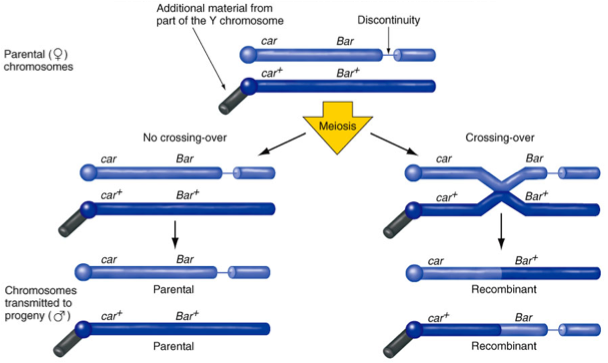 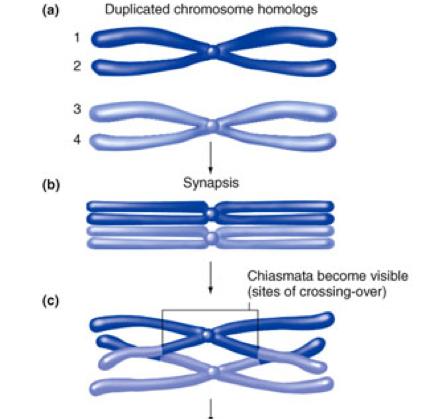 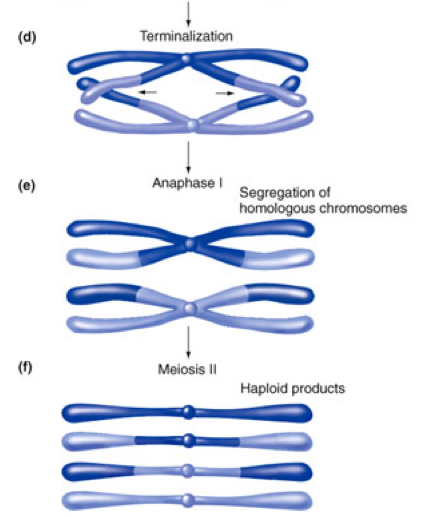 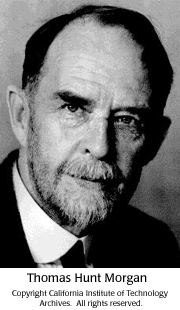 MORGAN’S FLY ROOM
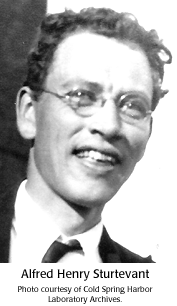 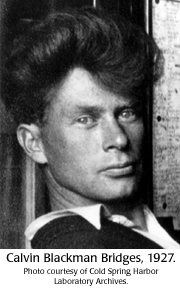 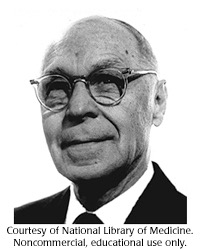 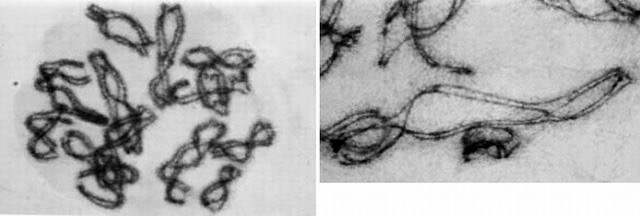 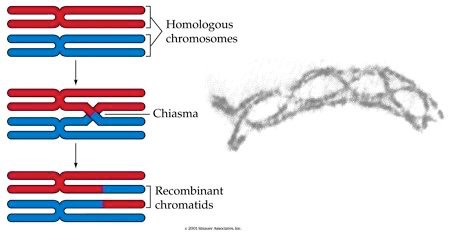 Le frequenze di ricombinazione fra coppie di geni sono
in funzione delle loro distanze
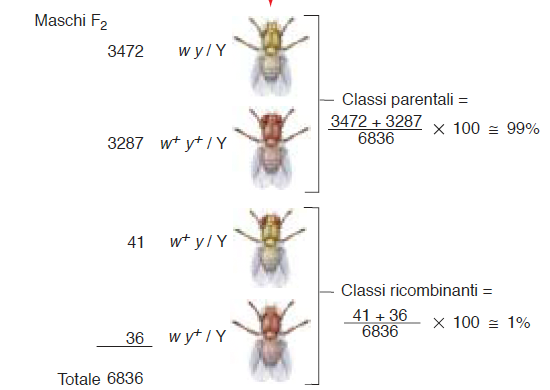 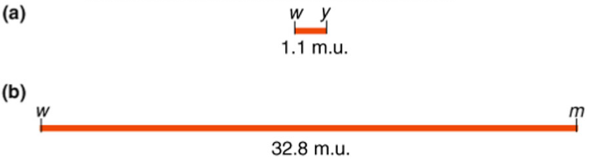 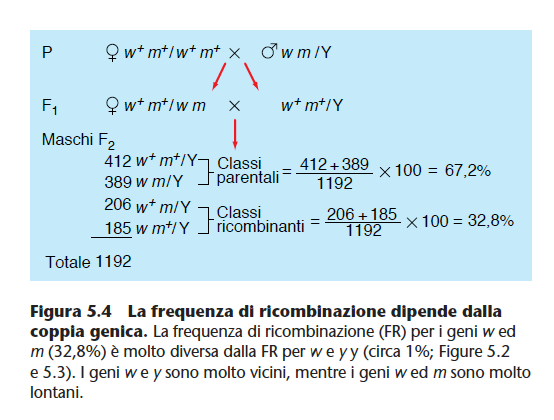 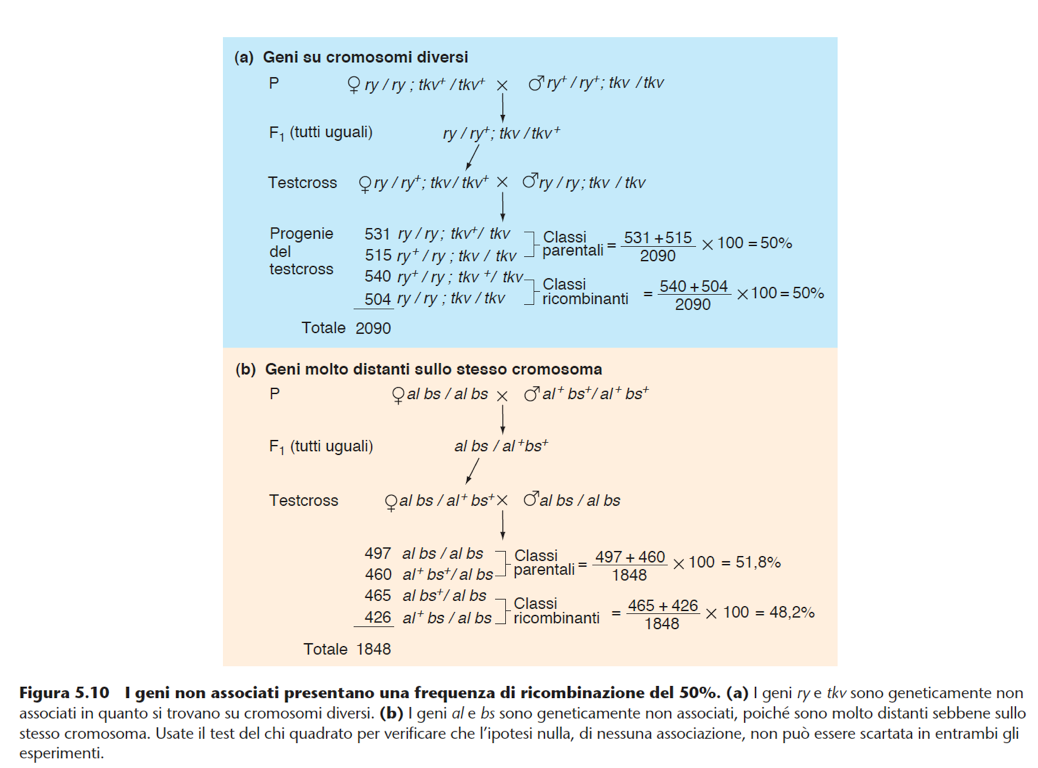 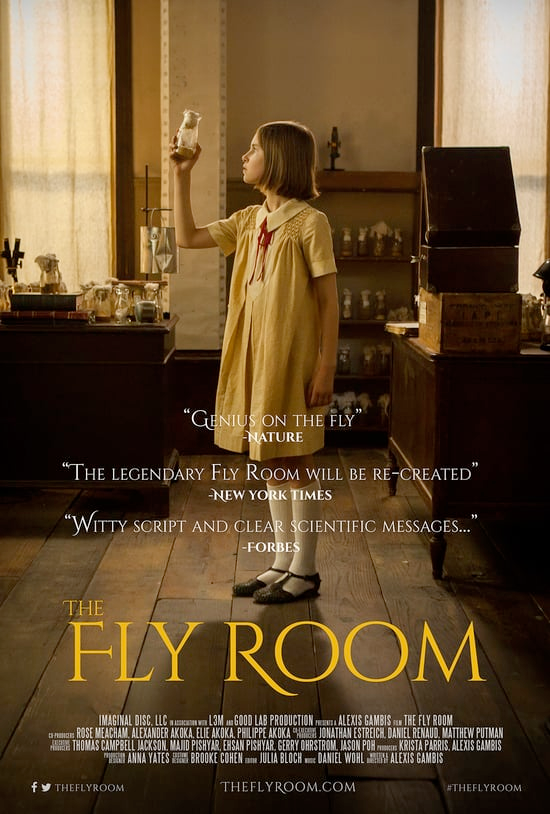 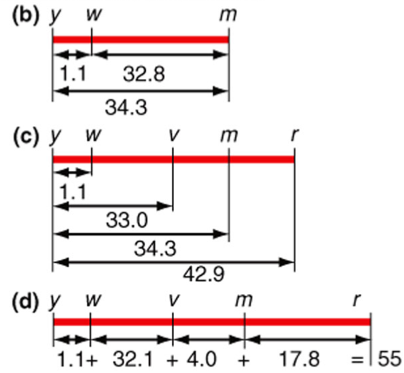 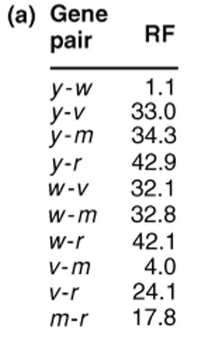 negli incroci che coinvolgono solamente due geni alla volta, potrebbe essere difficile determinare l’ordine dei geni se i due geni sono molto vicino tra loro.
le distanze effettive nella mappa non sono sempre additive, neppure in maniera approssimativa.
Limiti dell’incrocio a due punti
L’incrocio, o saggio, a tre punti: un modo più veloce e accurato per mappare i geni
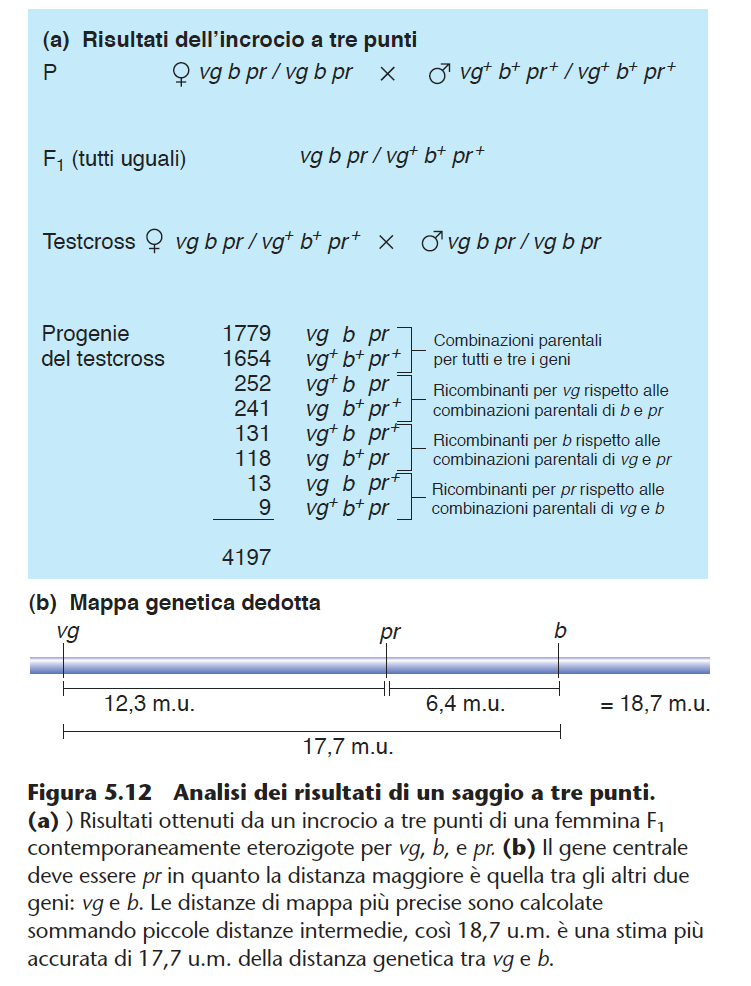 L’incrocio, o saggio, a tre punti: un modo più veloce e accurato per mappare i geni
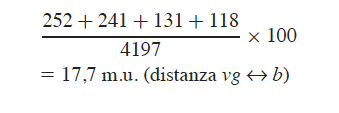 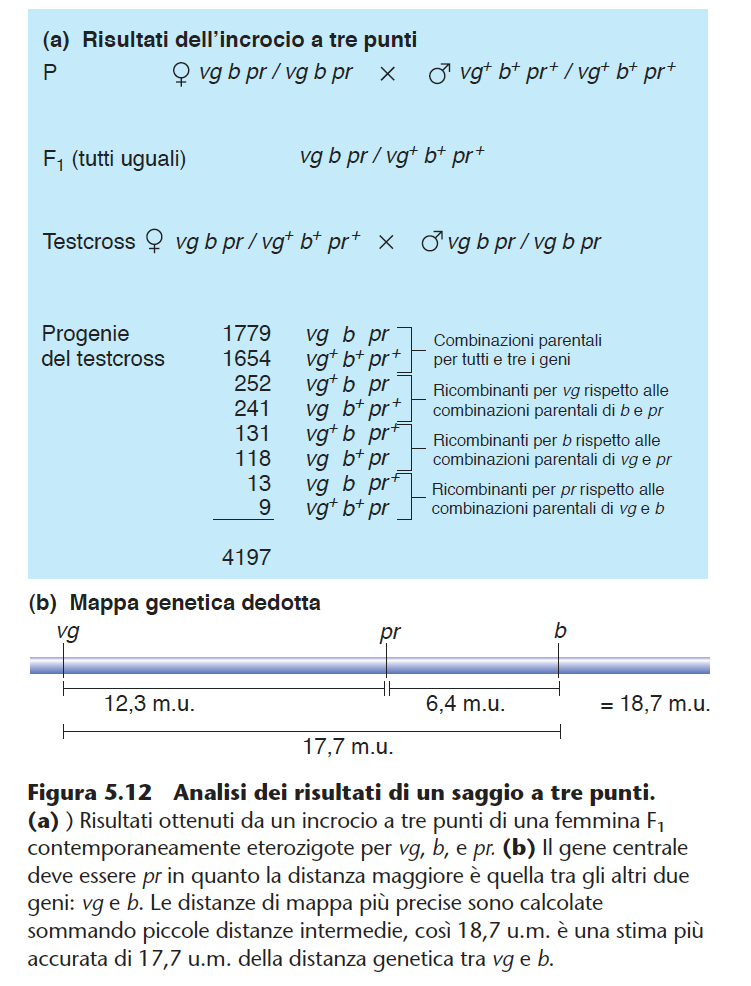 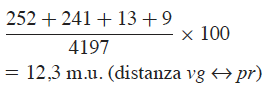 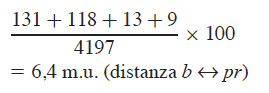 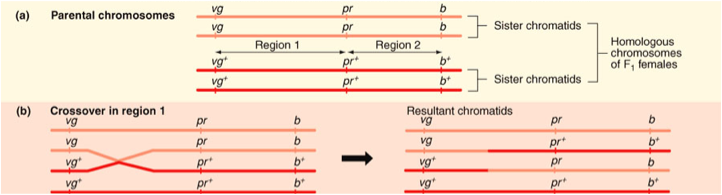 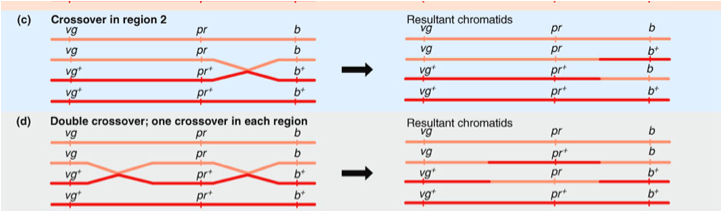 Correzione per i doppi crossing over
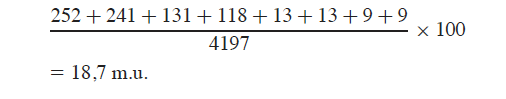 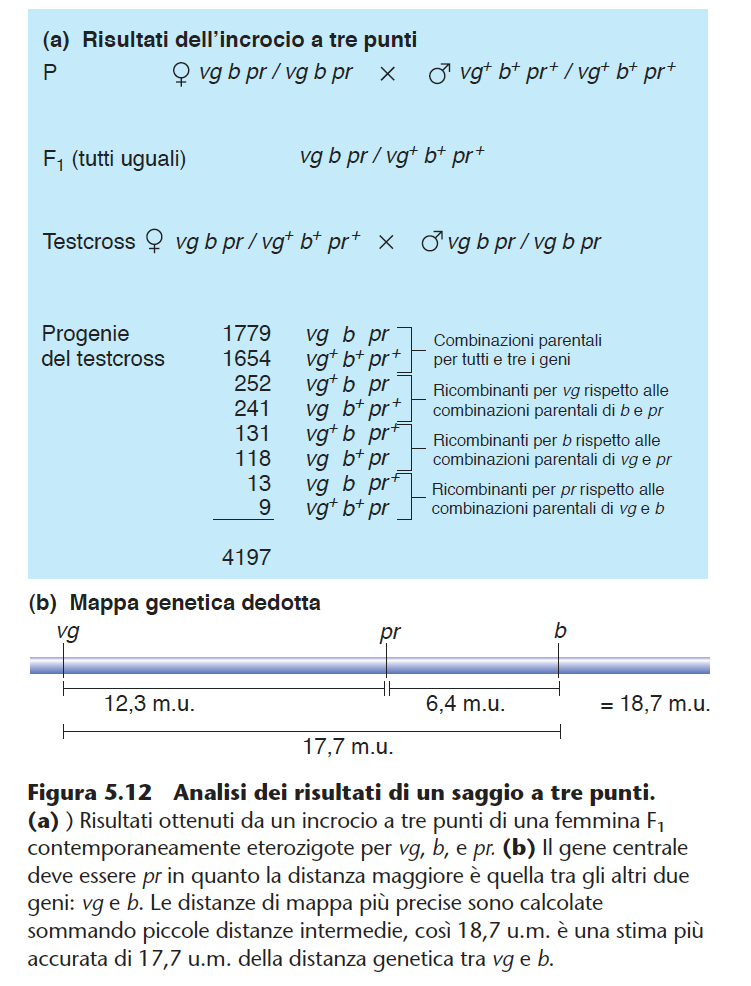 probabilità doppio C.O. attesa 
0,123 (vg pr) x 0,064 (pr b)=
= 0,0079= 0,79%

probabilità doppio C.O.osservata
13+9/4197 x 100= 0,52%
la formazione di un crossing-over riduce la probabilità che un altro crossing-over possa avvenire in una regione cromosomica adiacente
Interferenza: il numero dei doppi crossing-over può essere inferiore a quello atteso
coefficiente di coincidenza= rapporto tra la frequenza effettiva di doppi crossing-over osservati e il numero dei doppi crossing-over attesi in base al prodotto delle probabilità.
Coeff di coincidenza = freq. osservata/freq attesa
0,52/0,79=0,66

Interferenza= 1 - coeff coincidenza
Interferenza= 1 -(0,52/0,79)= 1-0,66= 0,34
La disposizione degli alleli nei doppi ricombinanti
svela l’ordine relativo dei tre geni
Nei gameti originati da doppio crossing-over, il gene
i cui alleli hanno ricombinato rispetto alle configurazioni parentali
degli altri due geni è sempre quello situato al centro.
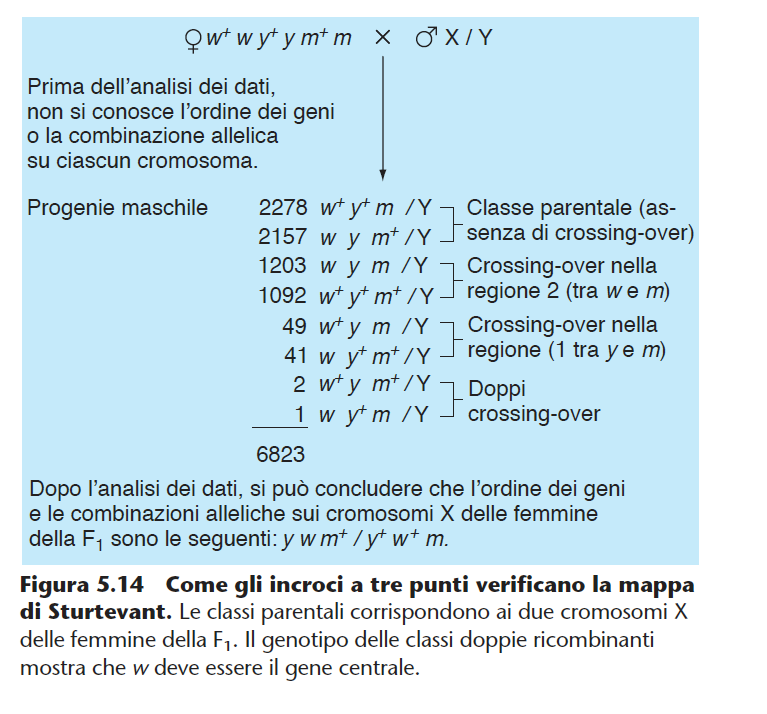 L’incrocio, o saggio, a tre punti: un modo più veloce e accurato per mappare i geni
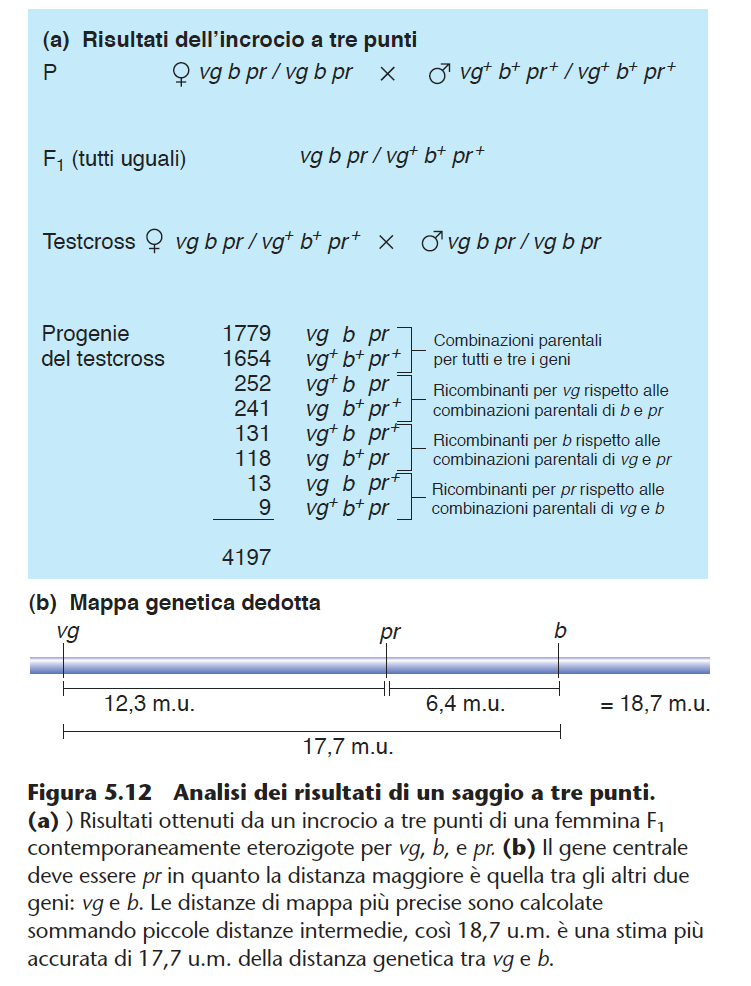 I = 0,34
Calcolare il numero dei ricombinanti conoscendo le distanze tra I geni
Ra-b+ (DCO x cc)
Da-b
=
X 100
Tot
Ra-b+ (DCO x cc)
Da-b
fRica-b
=
=
100
Tot
Ra-b+ (DCO x cc)
fRica-b x Tot
=
(fRica-b x Tot)-(DCO x cc)
Ra-b
=
Calcolare il numero dei ricombinanti conoscendo le distanze tra I geni
Rb-c+ (DCO x cc)
Db-c
=
X 100
Tot
Rb-c+ (DCO x cc)
Db-c
fRicb-c
=
=
100
Tot
Rb-c+ (DCO x cc)
fRicb-c x Tot
=
(fRicb-c x Tot)-(DCO x cc)
Rb-c
=
Calcolare il numero dei ricombinanti conoscendo le distanze tra I geni
Oppure, considerando che fDCO= fR(a/b) x fR(b/c]) x CC

fR(a/b)= fRI + [fR(a/b) x fR(b/c]) x CC]
fRI = fR(a/b)- [fR(a/b) x fR(b/c]) x CC]


fRI = fR(a/b) x [1- fR(b/c]) x CC]
 
Analogamente
fRII = fR(b/c) x [1- fR(a/b]) x CC]

In altre parole:
La frequenza dei ricombinanti nella regione è uguale al prodotto tra la probabilità che avvenga un CO in quella regione X la probabilità che non avvenga nella regione adiacente
Correlazione tra mappa genetica e posizione fisica dei geni
Le distanze fisiche reali tra i geni (cioè la quantità di DNA che separa i geni) non sono sempre corrispondenti con le distanze genetiche
La correlazione tra FR e distanza fisica non è lineare
Esistenza di doppi, tripli o multipli CO
hot spot di ricombinazione
Utilizzo di Funzioni di mappa
Equazioni matematiche che compensano le discrepanze insiste nella correlazione tra FR e distanze fisiche
fi= (e-mmi)i!
FR= 1/2(1-e-m)
Le Frequenze di ricombinazione possono variare da specie a specie
in uomo 1um = 106 bp
in lievito 1 um= 2500 bp
Nei maschi di Drosophila non avviene ricombinazione!!!
Gruppo di Associazione
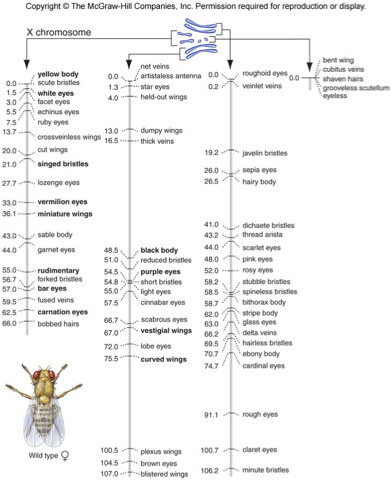 MLH1= mismatch protein
I fiori tubulari della digitale di tipo selvatico sono rossi, mentre la mutazione white produce fiori bianchi. Un’altra mutazione, peloria, determina la formazione di fiori enormi all’apice dello stelo. Un’altra mutazione ancora, dwarf, influenza la lunghezza degli steli rendendoli più corti del normale. Incrociando una pianta a fiori bianchi con una pianta dwarf e peloria tutte le piante della F1 sono alte con fiori bianchi e di grandezza normale. Incrociando una pianta della F1 con la pianta parentale dwarf e peloria si ottenie la progenia indicata sotto. (Come al solito sono indicati solo i caratteri mutanti.)

dwarf, peloria	 		172  	
white 				162  	
dwarf, peloria, white 		56     	
tipo selvatico 			48     	
dwarf, white 			51     	
peloria 				43     	
dwarf 				6       	
peloria, white 			5 	

a. Quali alleli sono dominanti? b. Quali erano i genotipi parentali nell’incrocio iniziale? c. Disegnare una mappa mostrando le relazioni di associazione di questi tre loci. d. C’è interferenza? Se sì, calcolare il coefficiente di coincidenza e il valore dell’interferenza. e) Quale proporzione di piante white peloria vi aspettereste da un incrocio di individui della F2 peloria white con i parentali dwarf e peloria considerando che non avvenga nessun evento di ricombinazione?
w+ pel  dw / w+ pel  dw 
	w pel+  dw+ / w+ pel  dw 
	w pel  dw / w+ pel  dw 
	w+ pel+  dw+ / w+ pel  dw 
	w pel+  dw / w+ pel  dw 
	w+ pel  dw+ / w+ pel  dw 
	w+ pel+  dw / w+ pel  dw 
	w pel  dw+ / w+ pel  dw
] P
] RI
] RII
] DCO
w+w  pel+ pel  dw+ dw 
(white) 
x 
w+w+  pel pel  dw dw 
(peloria dwarf)
white, (fiore normale), (stelo alto) x (fiore rosso), peloria ,dwarf	 PARENTALI 	

white, (fiore normale), (stelo alto)				F1
Paragonando lo stato di associazione tra gli alleli della classe parentale (più numerosa) e della classe doppio ricombinante (la più rara) si nota che pel ha gli alleli che cambiano il loro segno rispetto a w e dw nei DCO . Quindi pel è il gene centrale e la sequenza degli alleli nelle piante della F1 può essere rappresentata così
Dal fenotipo della F1 stabilisco le seguenti relazioni di dominanza
w > w+
pel+>pel
dw+>dw

Di conseguenza posso stabilire i genotipi parentali e della F1
Parentale Fenotipo white > genotipo: ww pel+pel+ dw+dw+
Parentale fenotipo peloria dwarf > Genotipo: w+w+  pel pel  dw dw
F1 (tutta identica) fenotipo white > Genotipo: w+w  pel+ pel  dw+ dw
w+
w+
pel
pel
dw
dw
w+
w+
w
w
pel+
pel
pel
pel
dw+
dw+
dw
dw
w+
w+
pel
pel
dw
dw
Regione II
Regione I
Dis w-pel = [(56 +48 +6 +5)/543] x 100= 21,1 um
Dis pel dw= = [(51 +43 +6 +5)/543] x 100= 19,3 um

cc= (6+5)/(0,21 x 0,193 x543)= 0,5
Interferenza= 1-cc =0,5
Dal momento che la progenie F2 proviene da un test cross (triplo eterozigote x triplo omozigote recessivo) ed è rappresentata da 8 classi fenotipiche distinte con frequenze diverse, si può dedurre che:
I geni sono associati
Tutta la progenie ha ereditato il cromosoma w+ pel  dw  dall’individuo omozigote recessive
I fenotipi della F2 sono determinati dagli alleli presenti sul cromosoma dell’individuo (in verde) in tutte le loro combinazioni possibili

Gli individui con gli alleli speculari identificano la stessa classe
L’unico modo possible per ottenere questa pianta considerando 0 scambi è che venga ereditato il cromosoma rosso (Prob. 0.5) e il cromosoma nero (Prob. 1) e quindi =0.5
X
femmine
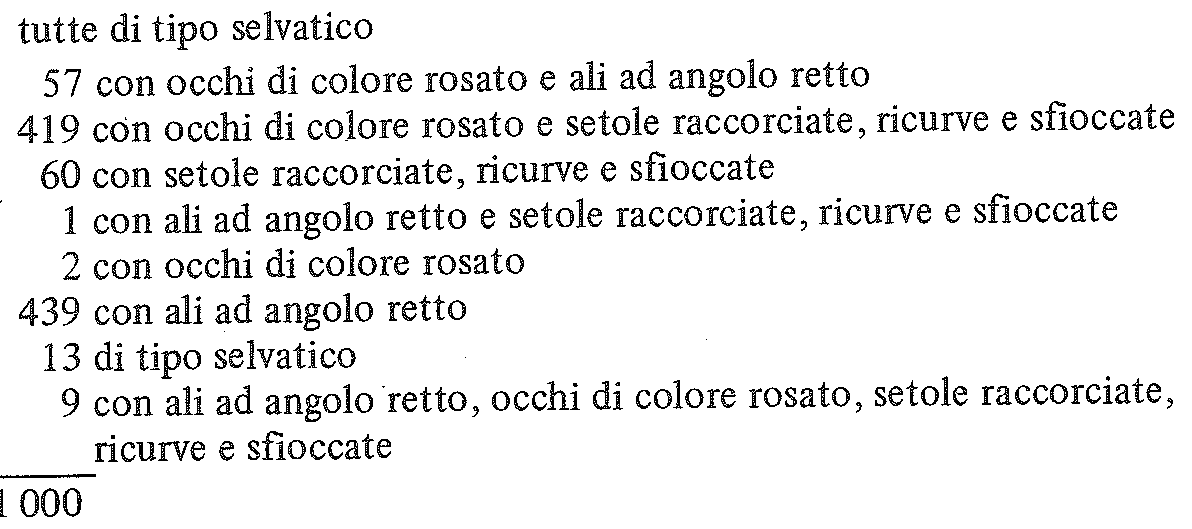 maschi
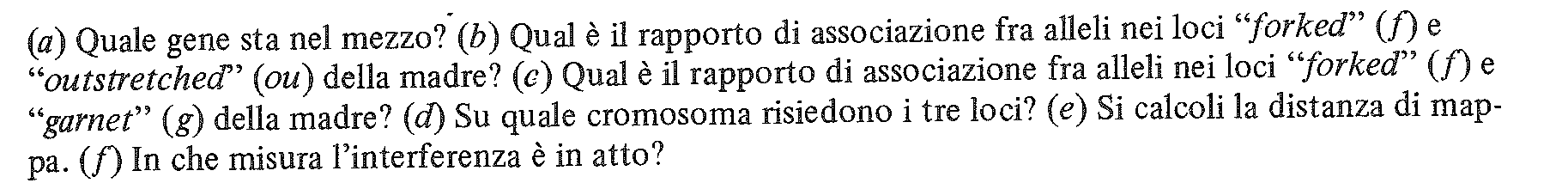 Dal momento che da padri di tipo selvatico la progenie femminile è di tipo selvatico, si comprende che trattasi di eredità X-linked. Le femmine della progenie che ereditano gli alleli selvatici dal padre vengono secluse dal calcolo delle distanze di mappa. I genotipi dei maschi della progenie riflettono le combinazioni degli alleli presenti nelle madri eterozigoti selvatiche. Raggruppando per numerosità/classi fenotipiche si ottiene
g+
g
f+
f
od+
od
419 g  f od+/Y
439 g+ f+ od/Y

57 g  f+ od/Y
60 g+ f od+/Y

13 g+ f+ od+/Y
9 g f od/Y

1 g+ f+ od/Y
2 g f od+/Y
] P

] RI

] RII

] DCO
Paragonando I Parentali con I DCO si deduce che f è il gene centrale e che lo stato di associazione dei geni nelle mamme eterozigoti è:
419 f  g od +/Y
439 f+ g+ od/Y

57 f+ g od/Y
60 f g+ od+/Y

13 f+ g+ od+/Y
9 f g od/Y

1 f+ g+ od/Y
2 f g od+/Y
Dis g-f = [(57 +60 +1 +2)/1000] x 100= 12 um
Dis f od= = [(13 +9 +1+2)/1000] x 100= 2,5um

cc= (1+2)/(0,12 x 0,025 x1000)= 1
Interferenza= 1-1 =0
Regione II
Regione I
Riordinando per il gene centrale  le classi diventano nel modo seguente
Una linea pura di tabacco Virginia presenta degli alleli dominanti
che determinano la morforlogia della foglia (M), il colore
della foglia (C), e la grandezza della foglia (S). Una linea
Carolina è omozigote per gli alleli recessivi di questi tre geni.
La distribuzione di questi geni sul cromosoma è la seguente:
Un ibrido della F1 tra le due linee viene incrociato con la linea
parentale Carolina. Assumendo assenza di interferenza:
a. Quale proporzione della progenie di quest’ultimo incrocio
somiglierà alla linea Virginia per tutti e tre i caratteri?
b. Quale proporzione della progenie di quest’ultimo incrocio
presenterà la morfologia delle foglie e la grandezza delle
foglie della linea Virginia ma il colore delle foglie della linea
Carolina?
c. Quale proporzione della progenie di quest’ultimo incrocio
presenterà la morfologia delle foglie e il colore delle foglie
della linea Virginia ma la grandezza delle foglie della linea
Carolina?
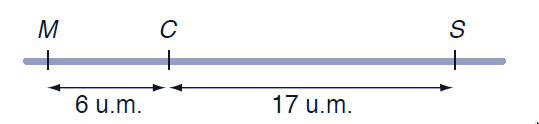 b
a
Dall’incrocio richiesto si osserva che la progenie con  la morfologia delle foglie e la grandezza delle foglie della linea Virginia ma il colore delle foglie della linea Carolina (genotipo McS/mcs) sono quelle che avranno ereditato il cromosoma McS dalle piante parentali eterozigoti e quindi con una frequenza di 0.05
X
X
X
R2
R1
Determino prima la frequenza dei DCO moltiplicando le frequenze di ricombinazione tra loro e il cc (in questo caso = 1)

fDCO= 0,06 x 0,17 x 1 = 0,01
] P

] RI

] RII

] DCO
MCS
mcs

Mcs
mCS

MCs
mcS

McS
mCs
d
M
m
m
Dall’incrocio richiesto si osserva che la progenie con la morfologia delle foglie e il colore delle foglie della linea Virginia ma la grandezza delle foglie della linea Carolina(genotipo MCs/mcs) sono quelle che avranno ereditato il cromosoma MCs dalle piante parentali eterozigoti e quindi con una frequenza di 0.08
C
S
s
c
c
s
0,025
0,005
0,39
0,08
Poi si ricavano gli RI e RII dalle relazioni
fRI = f (Dis M-C – DCO)= 0.06-0,01 = 0,05
fRII = f (Dis C-S – DCO)= 0.17-0,01 = 0,16
0,025
0,005
0,39
0,08
m
c
s
Infine I parentali 
fP= 1 –(fRI + fRII + fDCO)= 0, 78

e dividendo per 2 tutte le frequenze si ottiene
Dall’incrocio richiesto si osserva che la progenie con fenotipo virginia per tutti e tre I caratteri (genotipo MCS/mcs) è quella che avrà ereditato il gamete parentale dalle piante eterozigoti e quindi con probabilità 0,39